如何快速通过实验动物福利伦理审查
（网络资料来源：实验动物+第137期）
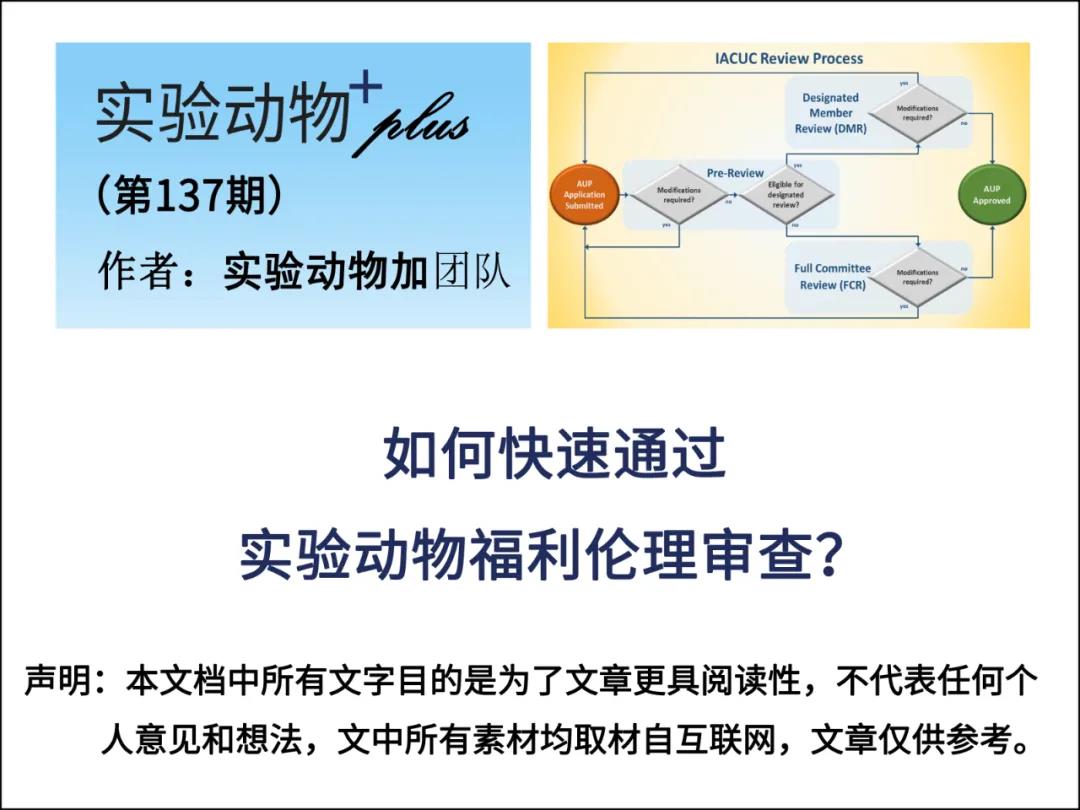 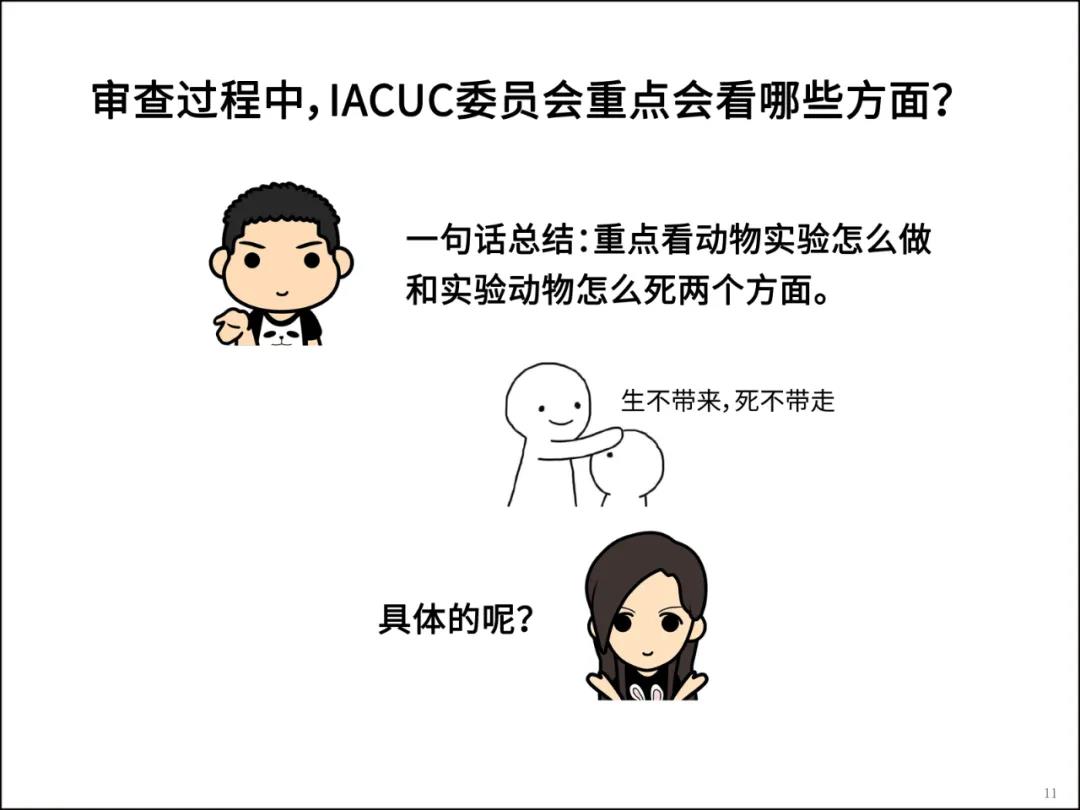 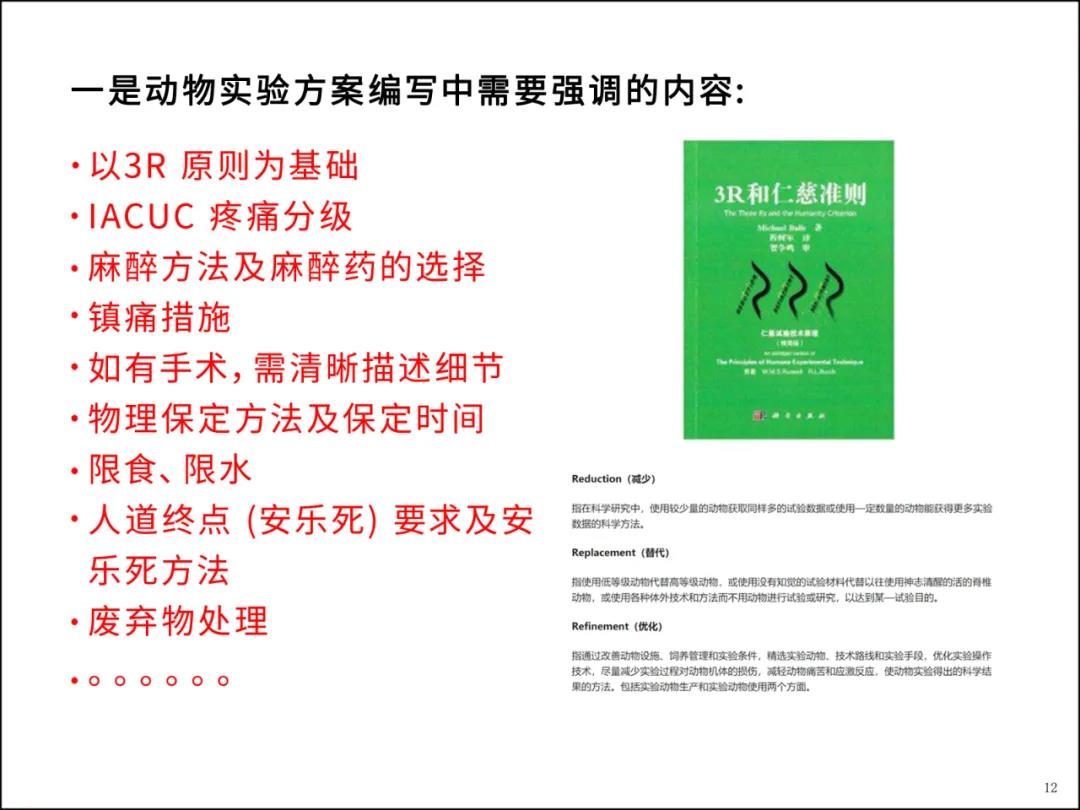 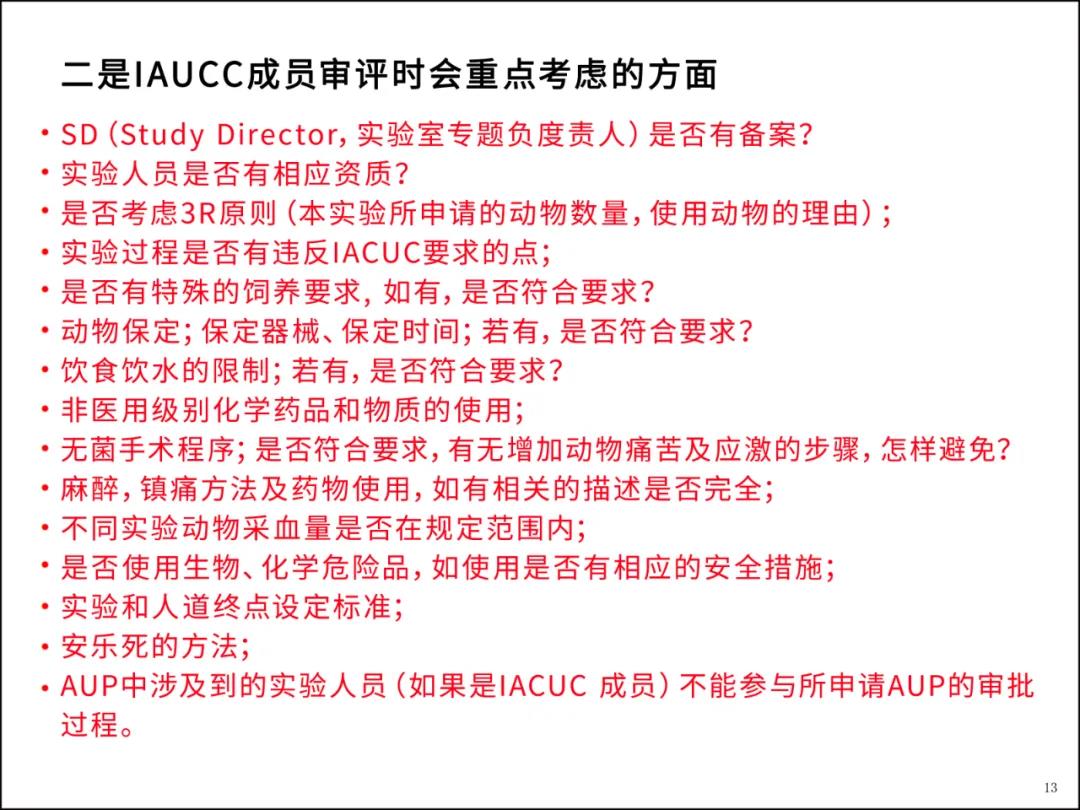 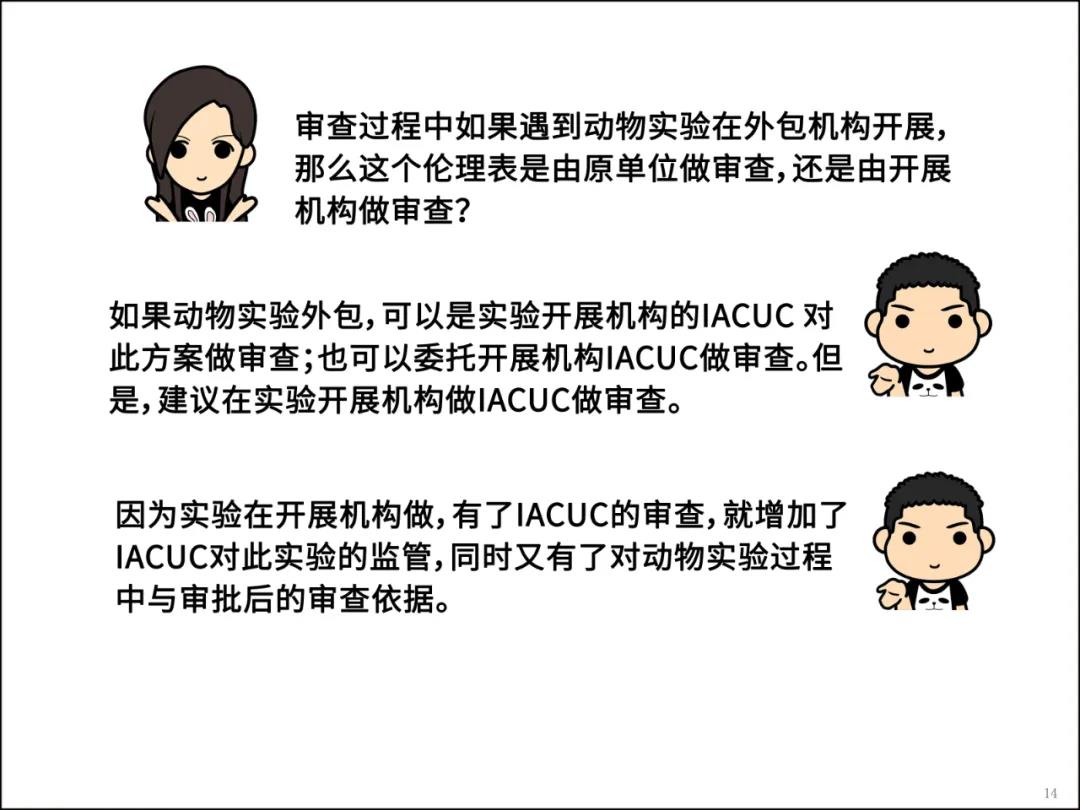 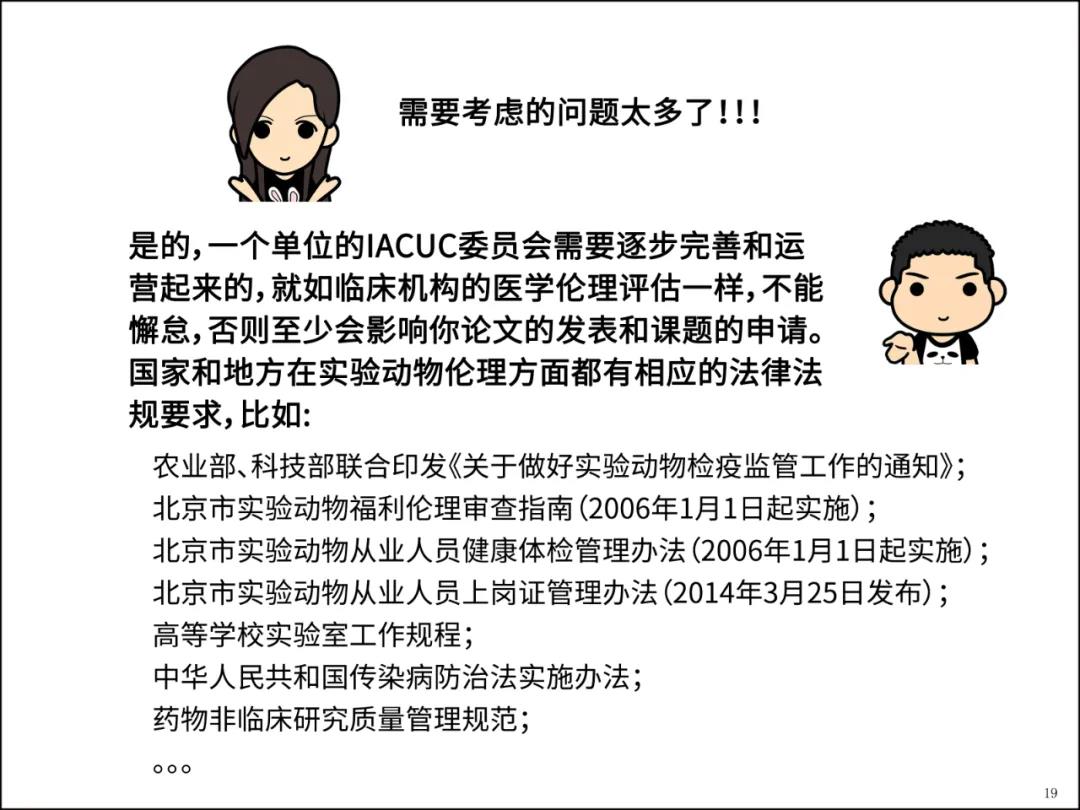 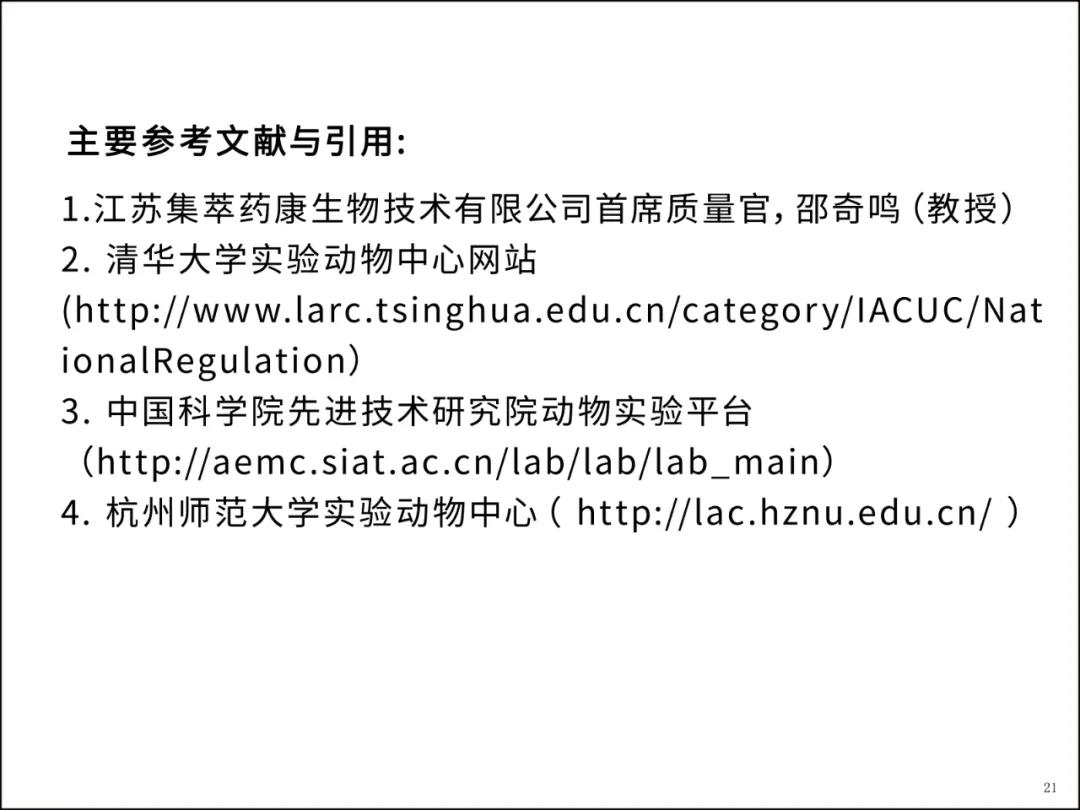